學長姊的建議
臺北市立大學    謝明燕
shon1@tp.edu.tw
23416198   0936483079
學長姊的建議
就是學習的心態，就算今天是要成為老師，也是要學習如何成為老師(所以應該同時是老師又是學生的身分)，已經成為老師後仍然要繼續學習，不能安逸，我們要讓學生學習面對的是未來長大的社會，不是現在的社會，所以我覺得老師自己本身也要一直往前走，新的東西、不會的事務就要學要問，勇敢面對各種工作與挑戰，才能在工作中找到往前進的動力！每個學期也才會有不同的樂趣！
學長姊的建議1/2
(1)教材掌握，創新教學
    教材的掌握一定要扣緊教學目標，若能融入新的元素、想法，甚至是時事，會更吸引評審注意。
(2)多找機會，上台試教
    試教是需要練習的，找到機會就該好好把握。提早準備，甚至先做好教具，也是節省時間的好方式。
學長姊的建議2/2
(3)累積經驗，口試順暢
    口試對你們也是一大挑戰，時常看口試考古題，練習自己的口條與思緒，不要硬背、硬套理論，會很吃虧。最好是親身經驗或是實習時的學習與省思，會更吸引評審的注意。若是假設題，也要活用理論的方向，想一套自己的解決、應對方式，來說服評審。
學長姊的建議
1.教育理念要貫徹自己的信仰
2.需要花時間讀書，過了第一關，也要有時間教學，增加經驗
3.多找前輩老師幫忙，詢問教學技巧的重點等等
學長姊的建議
1.確定自己的目標，才有充足動力面對備考的重重關卡。
2.保持信心，而信心源自紮實的練習、實力的累積。
3.肯定自己的努力，無論結果如何，相信一切都會是最好的安排。
學長姊的建議1/3
1.把握每一次站上講台的機會，一旦站上去就不要有「我還是師培生」或是「我還是實習老師」的念頭，試教前好好和授課教授、老師討論，必且修正；試教時全神貫注，不可以有鬆懈，氣場也不可以輸，你的一舉一動學生都看在眼裡；試教後積極和觀課者討論，並且寫下教學省思，這些紀錄看似麻煩，但對於教學精進都有很大的幫助。
學長姊的建議2/3
2.每一場教學都會成為未來複試試教和口試的養分，備課時，可以參考UBD教案格式，想想看一個單元下來，你想要學生學會哪些技能？而為了培養這些技能，你要如何設計你的課程？這些過程雖然繁瑣，但卻可以讓更清楚自己的教學架構和脈絡，讓你在議課，甚至未來口試時可以侃侃而談。
學長姊的建議3/3
3.我們是一群可以改變臺灣教育的人，同時也是一群可以摧毀臺灣教育的人；你現在的所有努力都是為了挹注臺灣的教育，讓它越來越好，所以大學階段除了玩社團、談戀愛、打工之外，多讀書和親臨教育現場，對你未來當老師這條路絕對是有幫助。
學長姊的建議1/2
對自己有信心，一點一滴地讀，用聰明的方法，寫考古題後針對不熟的去看教科書，比先看教科書再寫考古題有效。
因為我有去開教甄檢討會，與校長教授們進行研討，未來教甄很有可能初試各科都會有手寫題，英語科複試可能會改成全英語口試、普通科複試可能會國語和數學都要試教，記得提早練習。
學長姊的建議2/2
多去問已經考過的學長姐的經驗，不同的科目、不同的縣市都有考試時的訣竅，問又不用錢，請大方積極為了自己的未來提問和請教。
學長姊的建議1/3
(1)心態要穩住，就算真的很迷惘、很徬徨，哭一哭睡一睡隔天起來就當新的展開。沒有人一開始就很厲害的（除非你是天才），決定了方向就做了再說。一定會質疑自己的做法，一定會懷疑自己的方向，但做下去了什麼都不要管、把自己展現出來就好了。
學長姊的建議2/3
(2)確認你的目標：你是真的很想當老師嗎？在哪裡當都可以嗎？先把目標訂好，在準備跟遇到狀況時還可以不斷勉勵自己。我當初教甄時就決定留在北部，所以只考臺北跟新北的（桃園因為英文單獨一科，我英文不好所以沒考慮），新北筆試沒過後就把考臺北當最後衝刺。我有個同學就是從臺北一路考到高雄，考到後來心態差點崩掉。那種「不知道啥時是盡頭」的想法很容易疲乏
學長姊的建議3/3
(3)運氣很重要。真的不開玩笑，我真的很感謝幸運遇到很多的貴人。我很慶幸在這一連串的準備階段，自己有遇到好的指導老師、好的實習老師與校長、剛好考的都有讀、試教抽到正好前一天給老師看過的文言文、備8還能補上的運氣。就算沒有信仰也可以去拜一下，再不然就相信平時有扶老奶奶過馬路的自己。有時候就是需要這種無形的東西推自己一把。
學長姊的建議
1.有機會就要嘗試各種職位，雖然會讓你無法準備筆試，但是能夠充實你的人生
2.不管今年有沒有考上，你都是一位好老師
3.教甄這條路絕對不要覺得麻煩到別人，只要有機會一定要請別人幫忙筆試、口試與試教，會說好的人都不覺得這件事很麻煩。
學長姊的建議
想想自己的初衷
如果想到孩子，你的心裡充滿對教育的渴望，眼神閃閃發爍的話，那恭喜你找到自己的熱忱!
堅持下去
如果真的很想當老師，我認為這對你們而言，根本不是問題!
相信自己
相信自己做得到，才有動力繼續下去，不是嗎?
而且，當你全心全意的相信自己一定會考上的時候，你一定會考上!
學長姊的建議
不管是認真準備課程的自己，不管是細心指導孩子的自己，甚至是考試結果不佳的自己，都要學習接納自己，不要因此否定自己，重要的是從過程中吸取經驗，找到通往成功之路的方法。
學長姊的建議
不要把身邊的伙伴當成敵人：與你一起考試的同學、學長姊都會是很重要的夥伴或學習的對象，可以幫助你一起進步，但若要把他們當成競爭對手，則外面更多的是你的敵人。
把握每一次練習的機會。
人脈很重要。
要相信自己，成為那百分之一、百分之二的人並非不可能，只要你足夠努力。
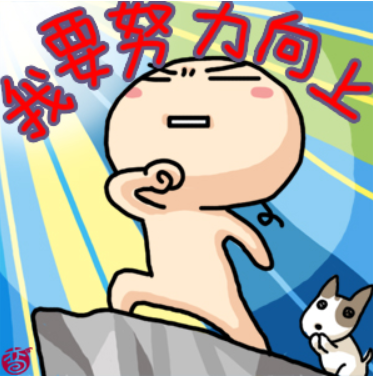 我要努力爭取考上老師
hank              ou!